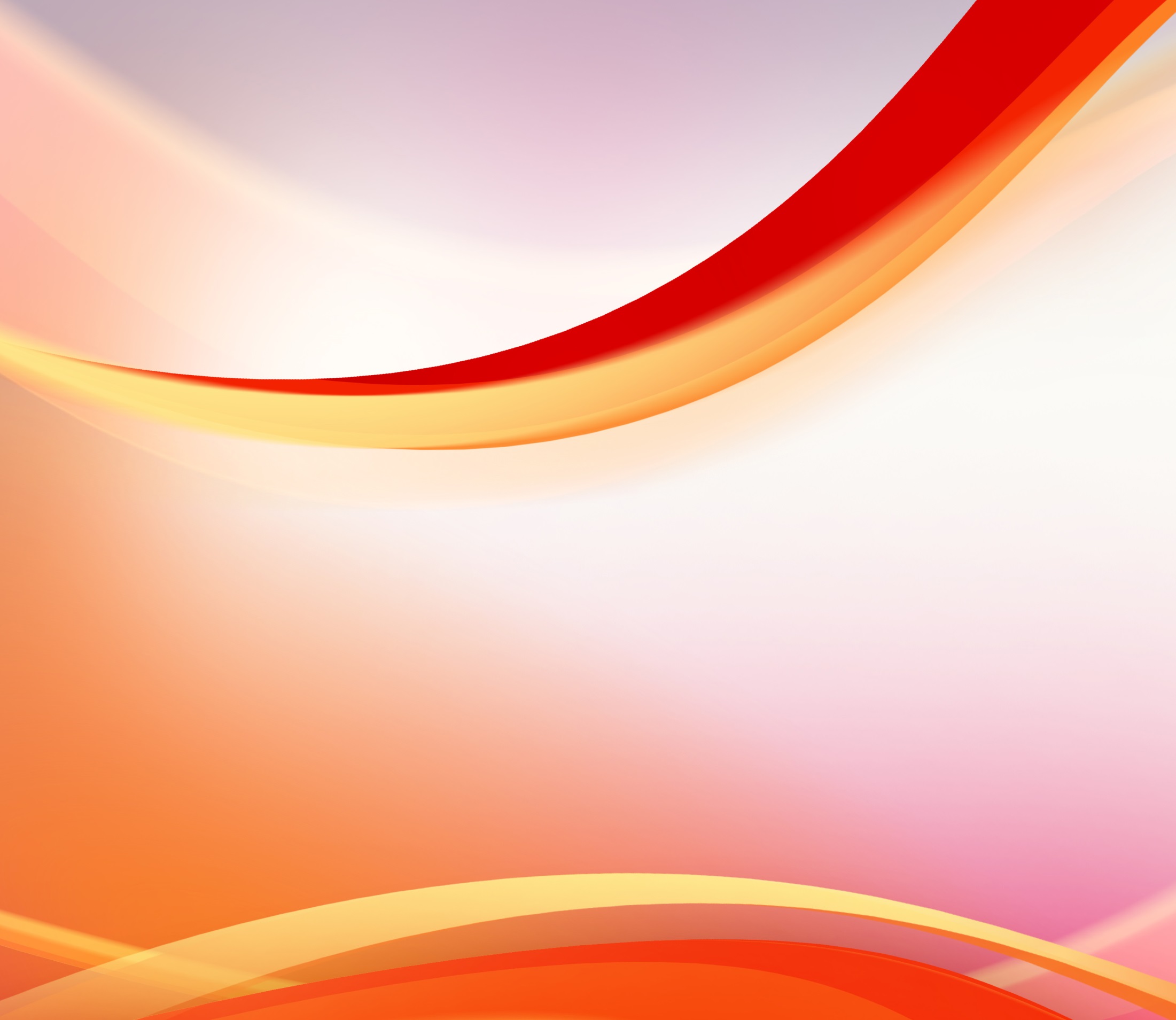 مقومات التوبة الناهضة
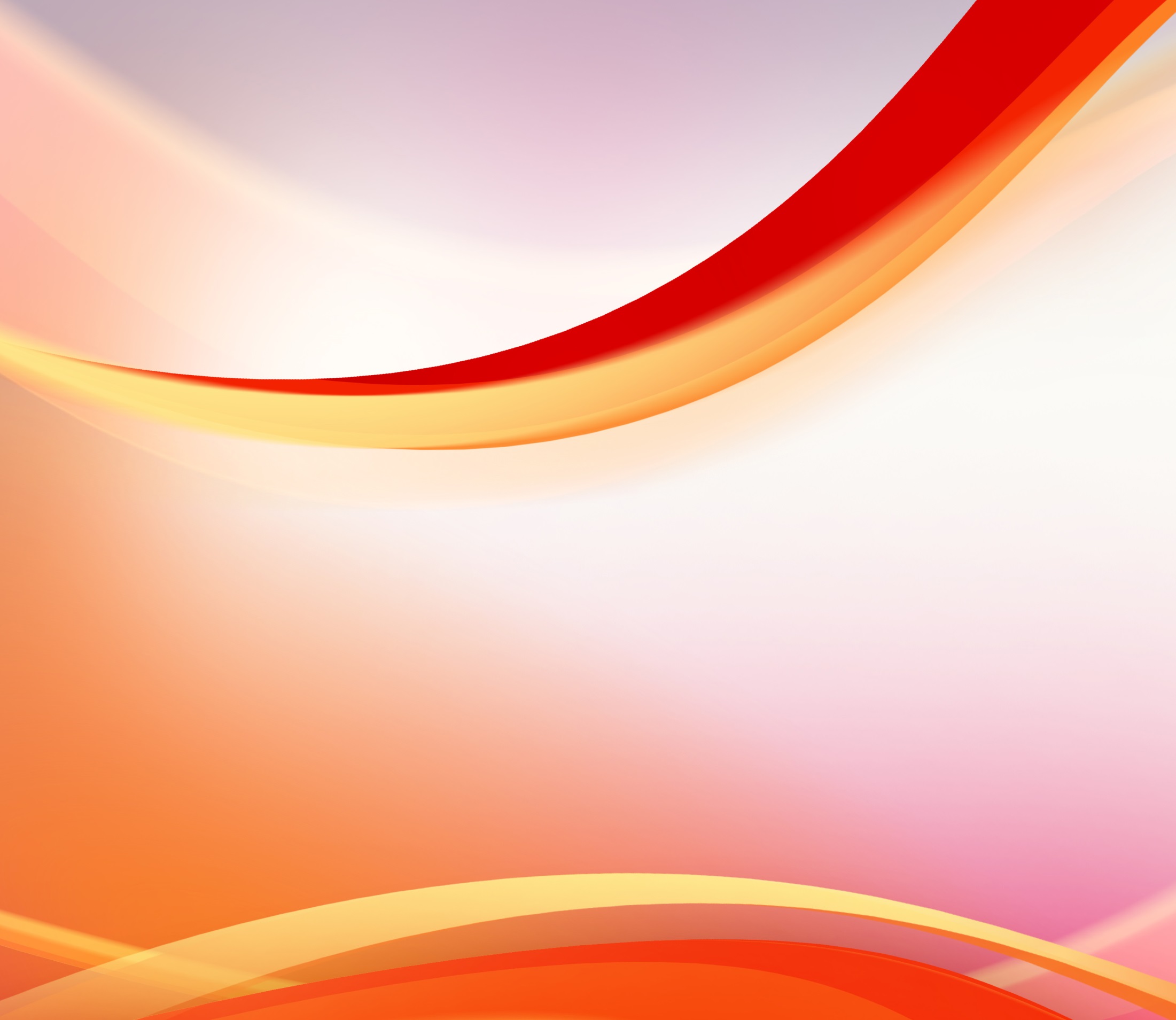 عزرا 10: 1-4
1فَلَمَّا صَلَّى عَزْرَا وَاعْتَرَفَ وَهُوَ بَاكٍ وَسَاقِطٌ أَمَامَ بَيْتِ اللهِ، اجْتَمَعَ إِلَيْهِ مِنْ إِسْرَائِيلَ جَمَاعَةٌ كَثِيرَةٌ جِدًّا مِنَ الرِّجَالِ وَالنِّسَاءِ وَالأَوْلاَدِ، لأَنَّ الشَّعْبَ بَكَى بُكَاءً عَظِيمًا.
2وَأَجَابَ شَكَنْيَا بْنُ يَحِيئِيلَ مِنْ بَنِي عِيلاَمَ وَقَالَ لِعَزْرَا: «إِنَّنَا قَدْ خُنَّا إِلهَنَا وَاتَّخَذْنَا نِسَاءً غَرِيبَةً مِنْ
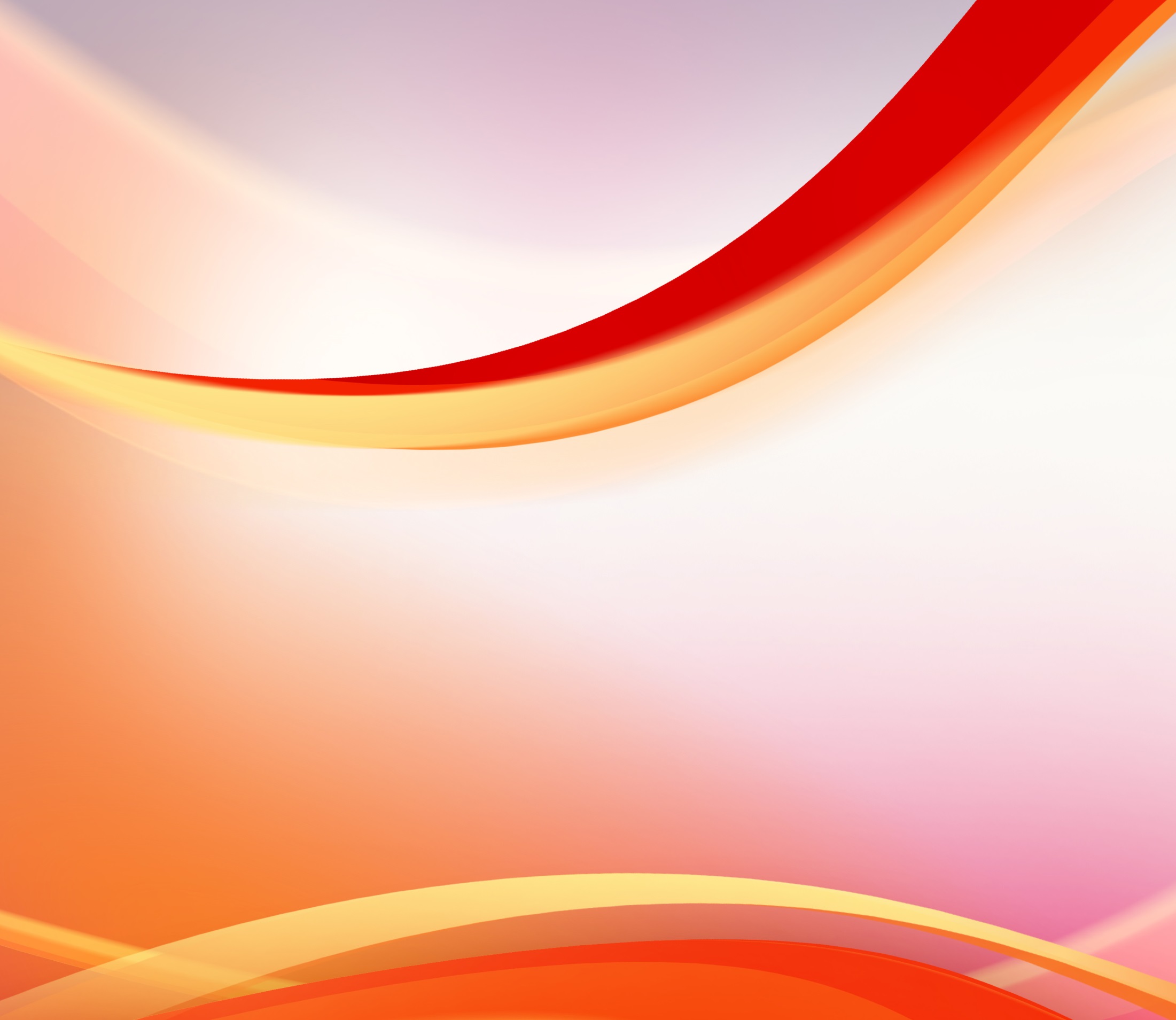 عزرا 10: 1-4
شُعُوبِ الأَرْضِ. وَلكِنِ الآنَ يُوجَدُ رَجَاءٌ لإِسْرَائِيلَ فِي هذَا. 3فَلْنَقْطَعِ الآنَ عَهْدًا مَعَ إِلهِنَا أَنْ نُخْرِجَ كُلَّ النِّسَاءِ وَالَّذِينَ وُلِدُوا مِنْهُنَّ، حَسَبَ مَشُورَةِ سَيِّدِي، وَالَّذِينَ يَخْشَوْنَ وَصِيَّةَ إِلهِنَا، وَلْيُعْمَلْ حَسَبَ الشَّرِيعَةِ. 4قُمْ فَإِنَّ عَلَيْكَ الأَمْرَ وَنَحْنُ مَعَكَ. تَشَجَّعْ وَافْعَلْ».
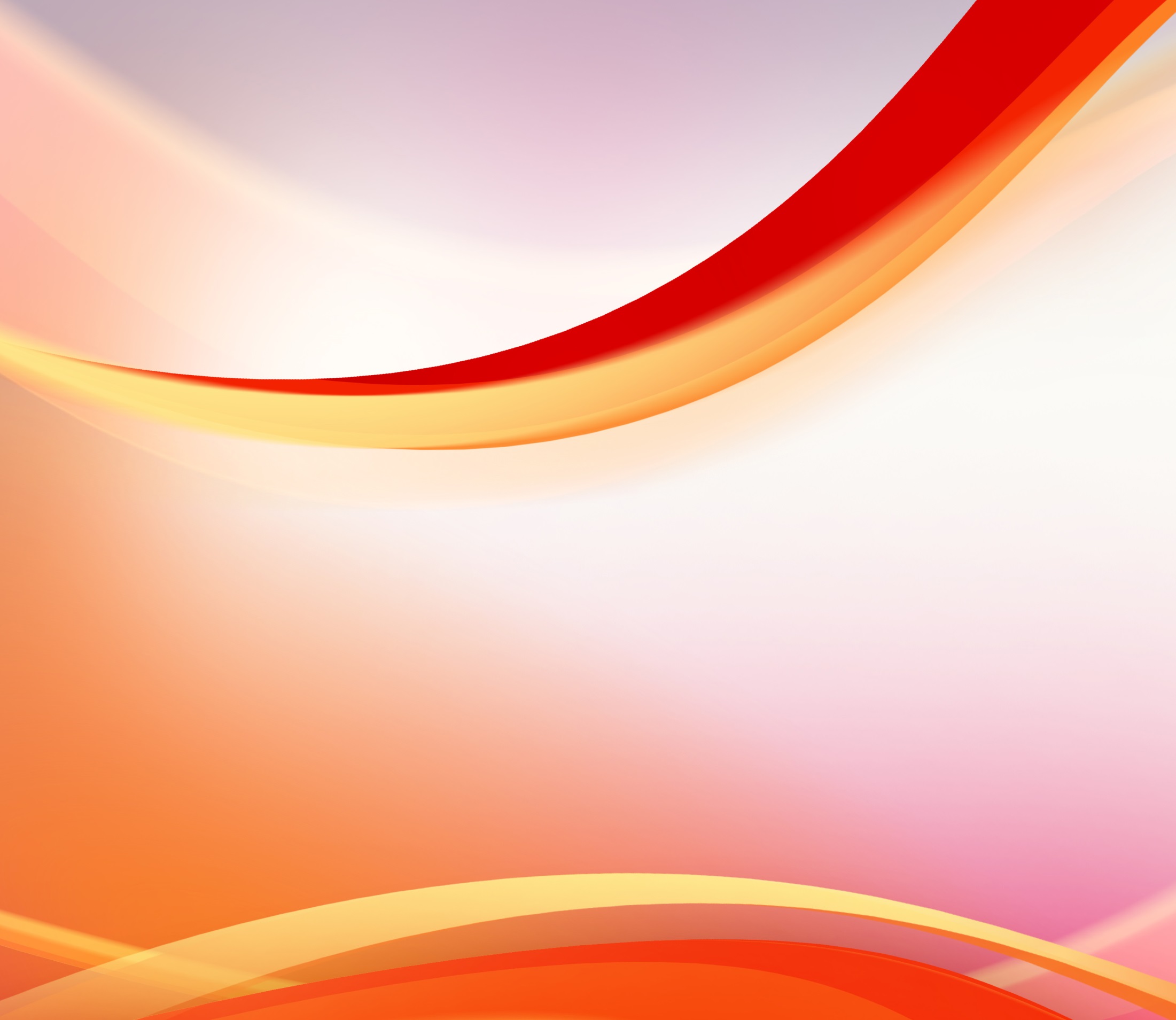 مقومات التوبة الناهضة
التوبة الناهضة تتطلّب،
أولا. الإعتراف بالخطأ للرّب
ثانيا. الحزن على الخطيّة  
ثالثا. التواضع أمام الرّب
رابعا. إدراك البعد الروحي للخطيّة
خامسا. معاهدة الرّب على الأمانة
سادسا. الإستعداد لتحمّل العواقب
سابعا. الثقة بإله الرجاء